Комунальна обласна спеціалізована школа-інтернат 
ІІ-ІІІ ступенів з поглибленим вивченням окремих предметів «Багатопрофільний ліцей для обдарованих дітей»  – 
Школа, дружня до дитини.
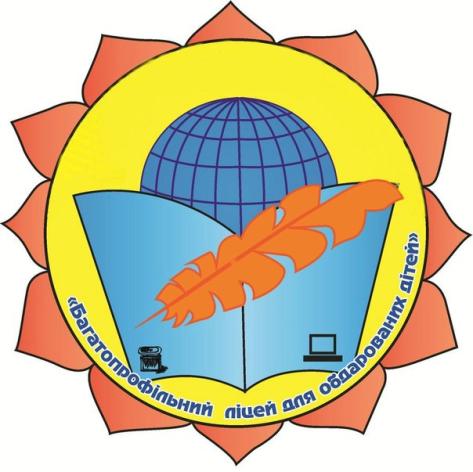 Модель превентивної освіти
Мета діяльності багатопрофільного ліцею, як школи, дружньої до дитини
Створення максимально комфортних  умов для всебічного розвитку обдарованих учнів, розкриття їхнього інтелектуального та творчого потенціалу, стимулювання самовдосконалення та сприяння самореалізації у сучасному суспільстві.

Всебічний розвиток обдарованих учнів, розкриття їхнього інтелектуального та творчого потенціалу, стимулювання самовдосконалення та сприяння самореалізації у сучасному суспільстві.
Особливе місце у вихованні підростаючого покоління відводиться превентивному вихованню.
Мета превентивного виховання полягає у досягненні сталої відповідальної поведінки, сформованості імунітету до негативних впливів оточення.
превентивне виховання передбачає науково обґрунтовані та своєчасно вжиті заходи, спрямовані на запобігання виникненню життєвих колізій в окремих індивідів і “групах ризику”; збереження, підтримку й захист нормального життя та здоров’я дітей.
Модель превентивної освіти
Робота соціально-психологічної служби ліцею
Мета роботи служби полягає у забезпеченні доступної та своєчасної кваліфікованої соціально-психологічної допомоги всім учасникам навчально-виховного процесу та у створенні сприятливих умов для розвитку і соціалізації, психологічного комфорту і безпеки учнів.
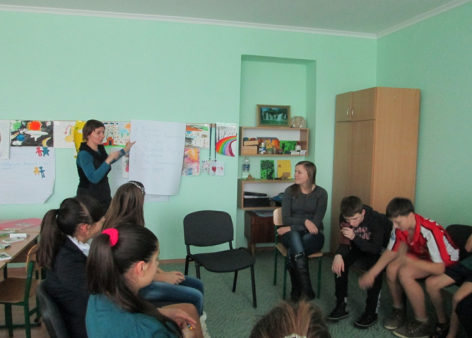 Великий об’єм роботи психологом та соціальним педагогом проводиться і з батьками ліцеїстів. Це дозволяє якісно та комплексно вирішувати проблеми психологічної  та соціальної допомоги підліткам. Націлювати батьків на те, щоб вони були активними у вирішенні шкільних, психологічних проблем.
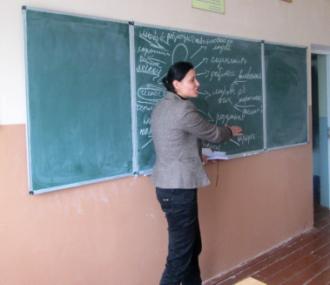 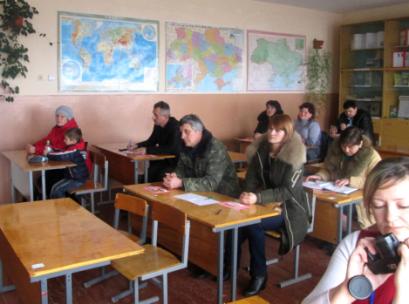 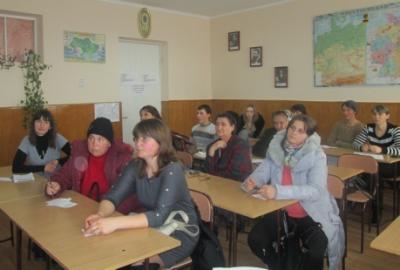 Виховна робота
Мета :
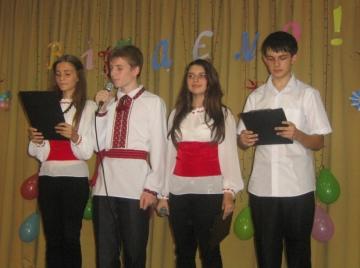 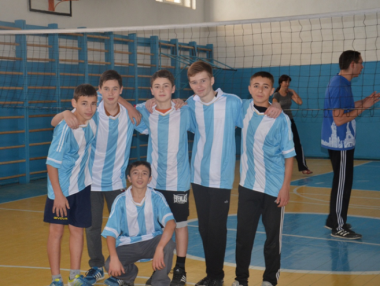 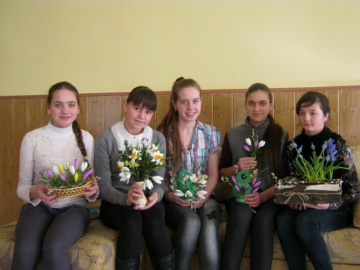 Структура виховної роботи
“Юридичний всеобуч”
 Хореографічний гурток
 Гурток “Юних бджолярів”
 Історико-краєзнавчий гурток
Волейбол                 
 Футбол
Тайський бокс
Виховні справи
 Класні години
 Екскурсії
Тематичні лінійки
Виховні заходи
Конкурси та змагання
Традиції ліцею
Екологічні акції
 Творчі майстер-класи
 Виховні заходи
Учнівське самоврядування
Учнівська Рада ліцею
Президент
Віце-президент
Рада голів комісій
Старостат
Комісії 
учнівського самоврядування
Засідання Учнівської ради ліцею
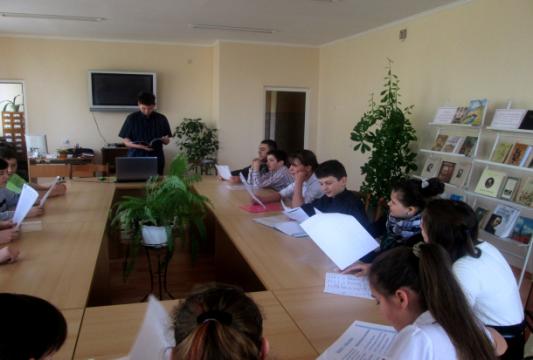 Відбуваються
щопонеділка
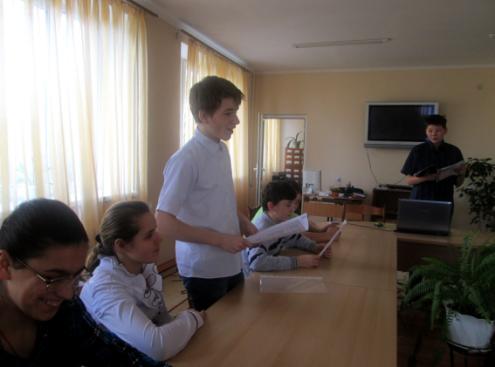 Члени Ради звітують про свою роботу, та складають плани на тиждень
Педагогами ліцею була проводиться інтенсивна робота по згуртуванню дітей в єдиний колектив, налагодженню дружніх міжособистісних стосунків ( адже до ліцею прибули діти з більш ніж 40 сільських шкіл Буковини).
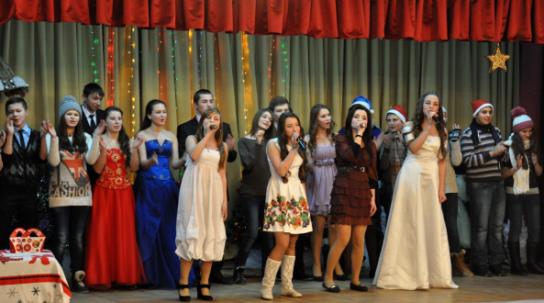 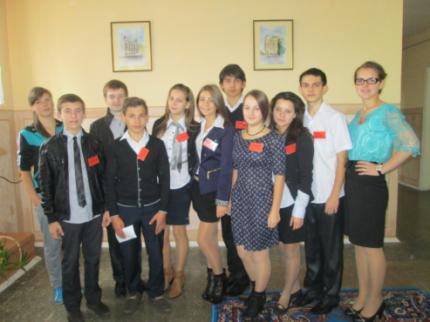 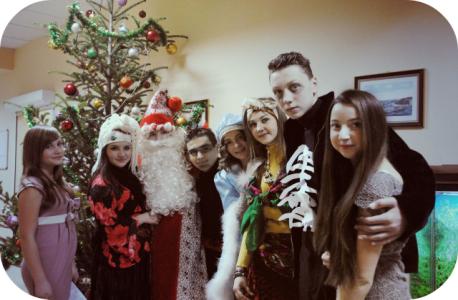 Заходи, спрямовані на популяризацію здорового способу життя
Традиційно в ліцеї проходять просвітницько – профілактичні тижні «Здорова дитина — здорова нація». Проведені заходи спрямовані на профілактику шкідливих звичок, захворюваності на ВІЛ/СНІД, наркотичну залежність за програмою «Маршрут безпеки”
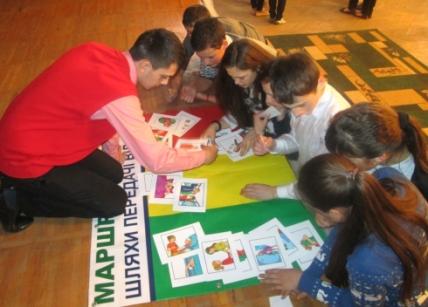 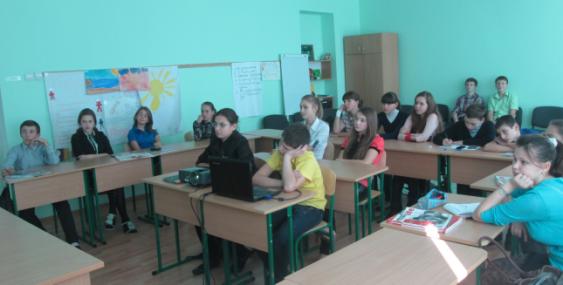 Зустрічі, бесіди, інтерактивні заняття на тему: “Молодь за здоровий спосіб життя”.
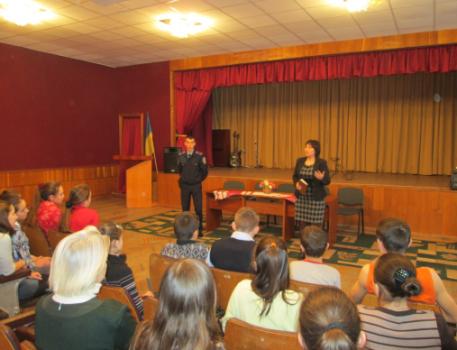 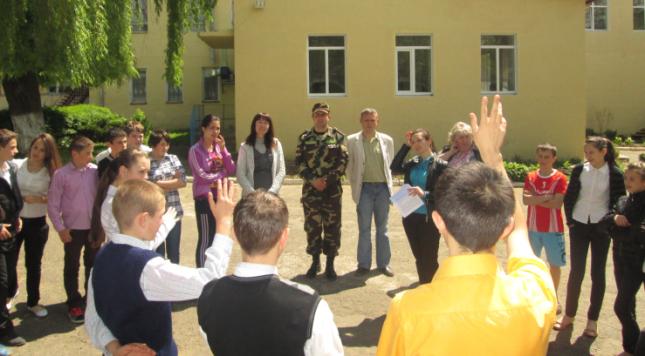 Тренігові форми роботи 
з учнями
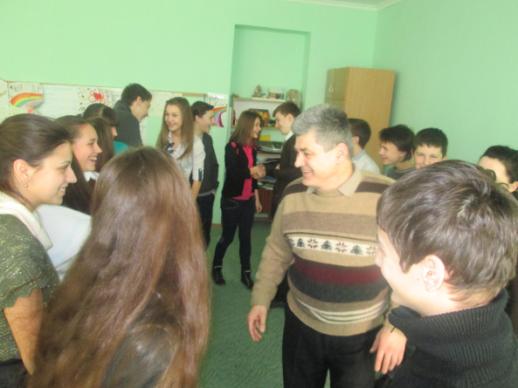 Сприяють зацікавленню та активізації уваги учнів. Залученню до обговорень та пошуку шляхів вирішення різних життєвих ситуацій.
Співпраця із різними соціальними інституціями
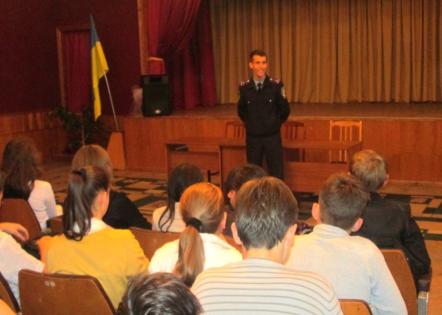 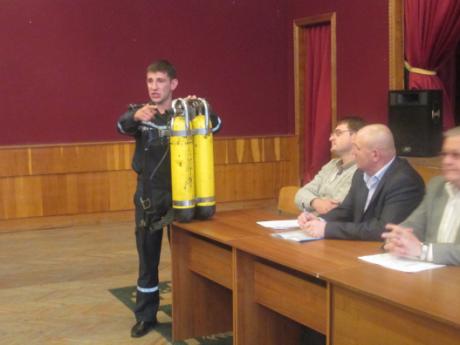 Популяризація різних видів спорту
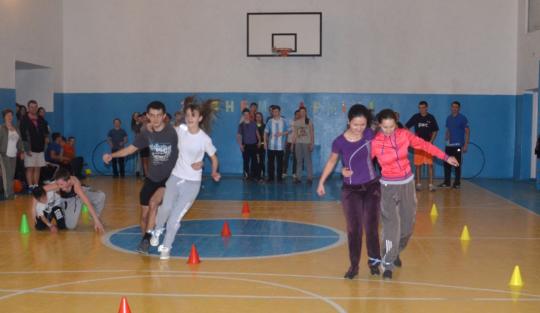 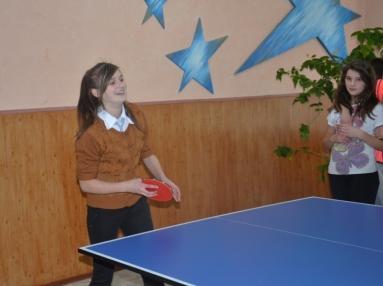 Популяризація туризму та активних видів відпочинку
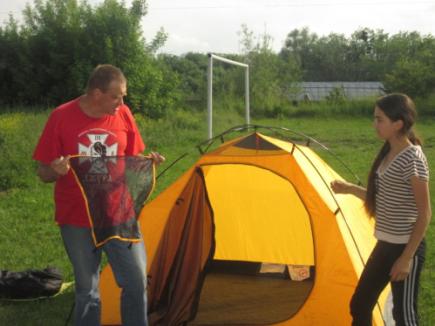 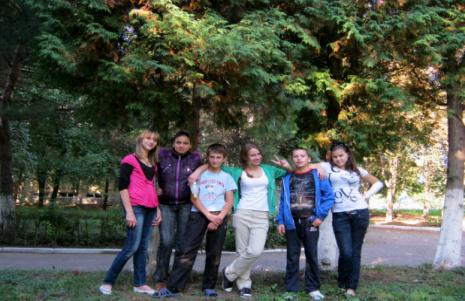 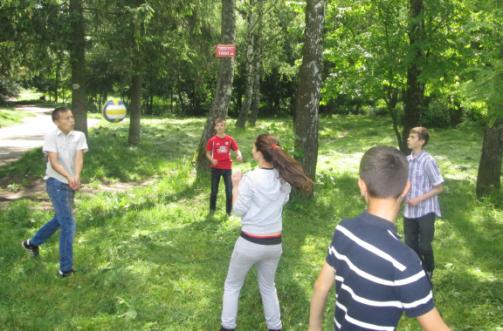 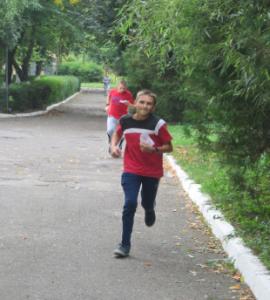 Особлива увага приділяється екологічному вихованню
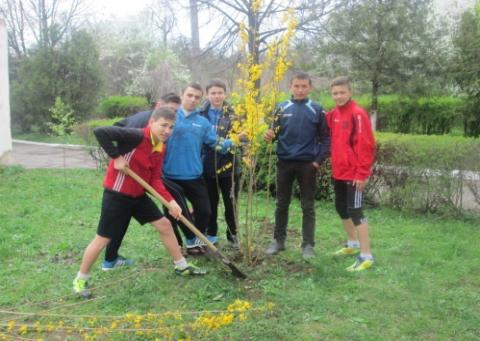 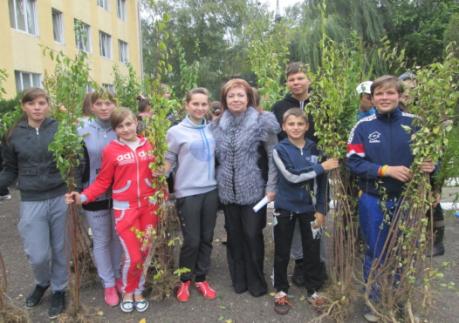 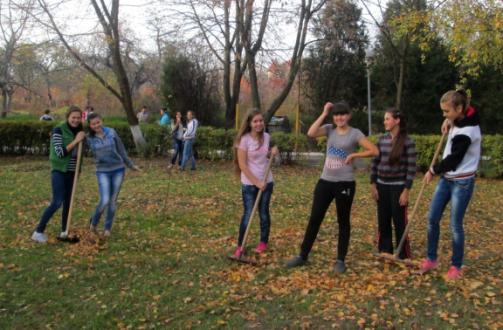 Завдання превентивної освіти ліцею:
створення умов для формування позитивних якостей особистості у процесі різних видів трудової, навчальної, позашкільної та іншої діяльності; 
забезпечення соціально-психологічної діяльності, педагогічно зорієнтованої на протидію втягуванню дітей і молоді в негативні ситуації; 
надання комплексної психолого-педагогічної та медико-соціальної допомоги тим учням, які її потребують; стимулювання ліцеїстів до здорового способу життя.